Загадки«А у нас в огороде»
Подготовила:
Учитель начальных классов
Гошейн В.Н.
Игра «Отгадай загадку»
Она прячется от солнцаПод кустом в глубокой норке,Бурая – не мишка,В норке – но не мышка.
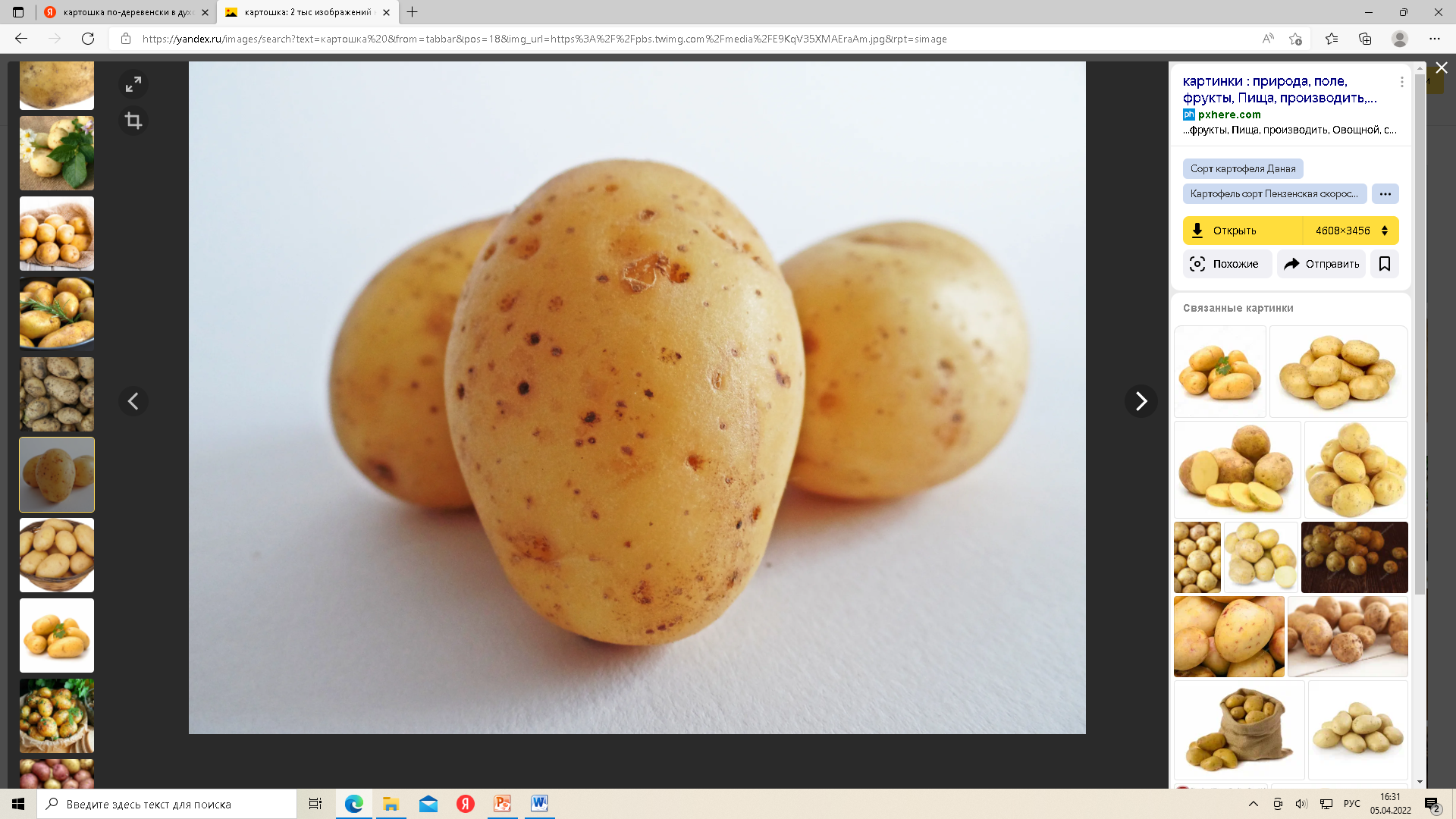 Лето целое старалась-Одевалась, одевалась …А как осень подошла,Нам одежки отдала.Сотню одежонокСложили мы в бочонок
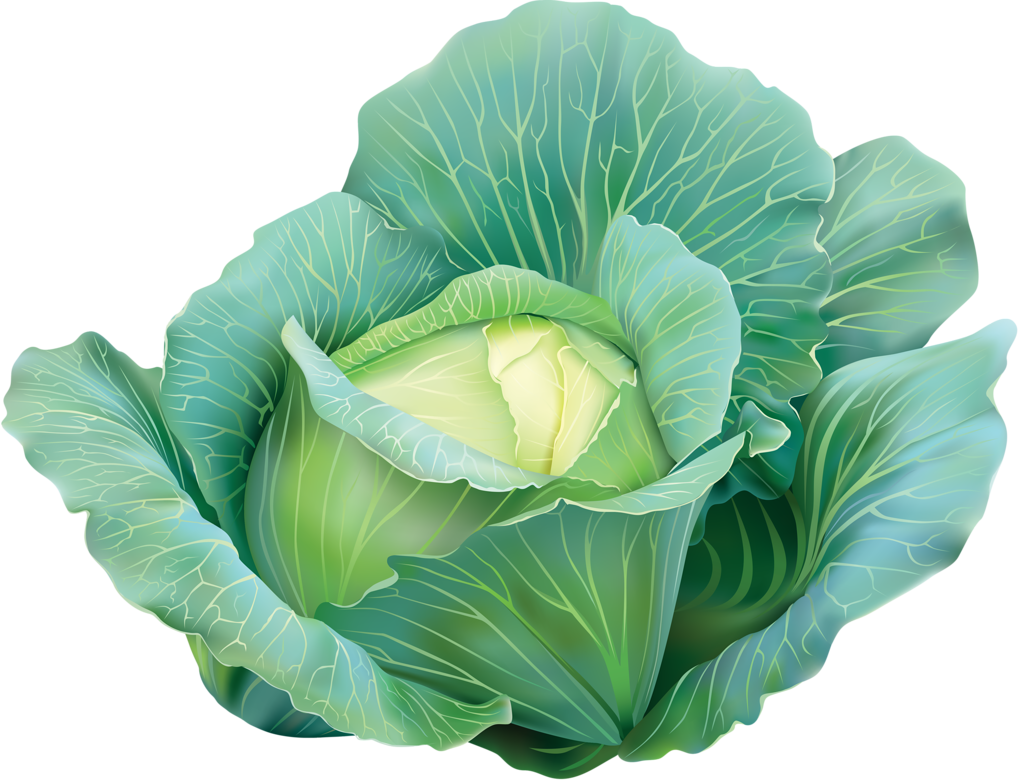 За кудрявый хохолокЛису из норки поволок.На ощупь – очень гладкая,На вкус – как сахар сладкая.
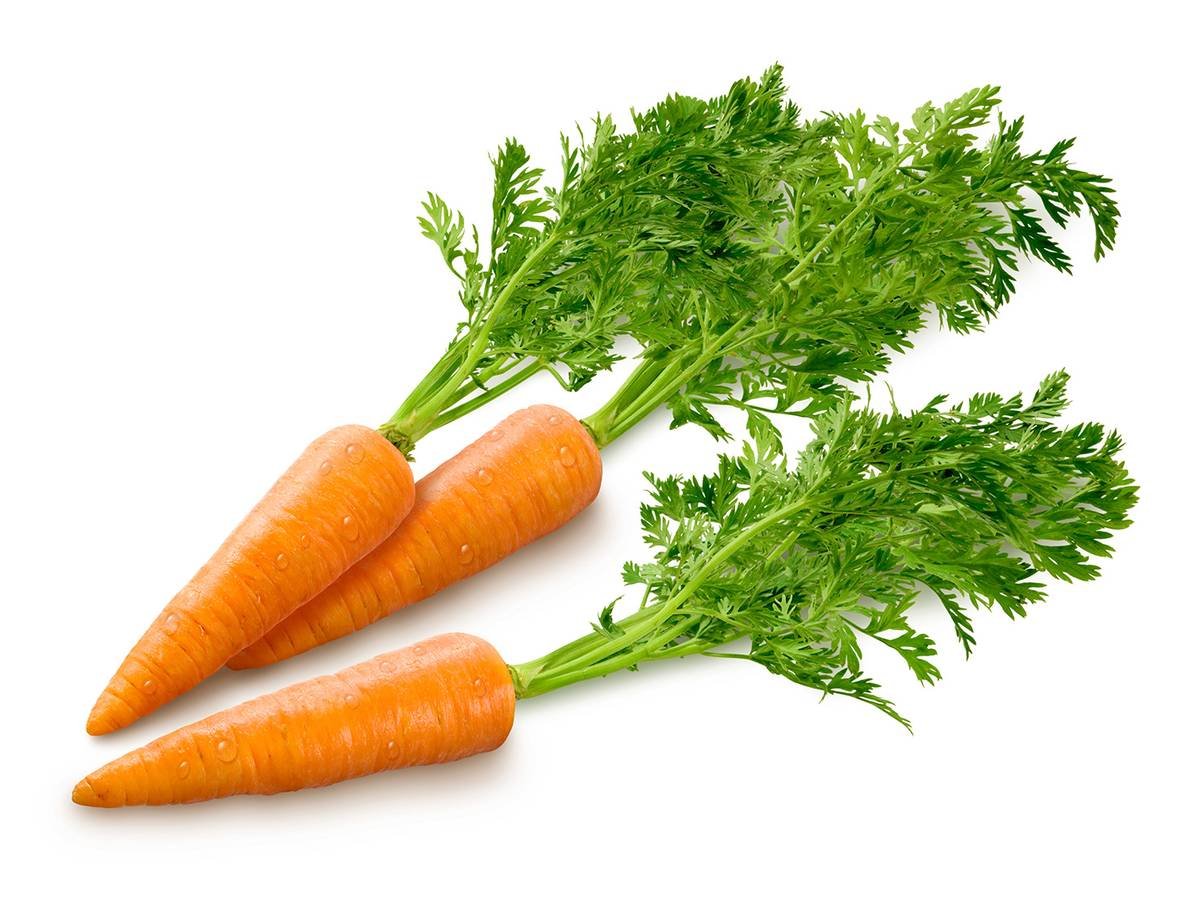 В саду зеленом в землю вросло,Сверху толсто, снизу остро,Собой красно.
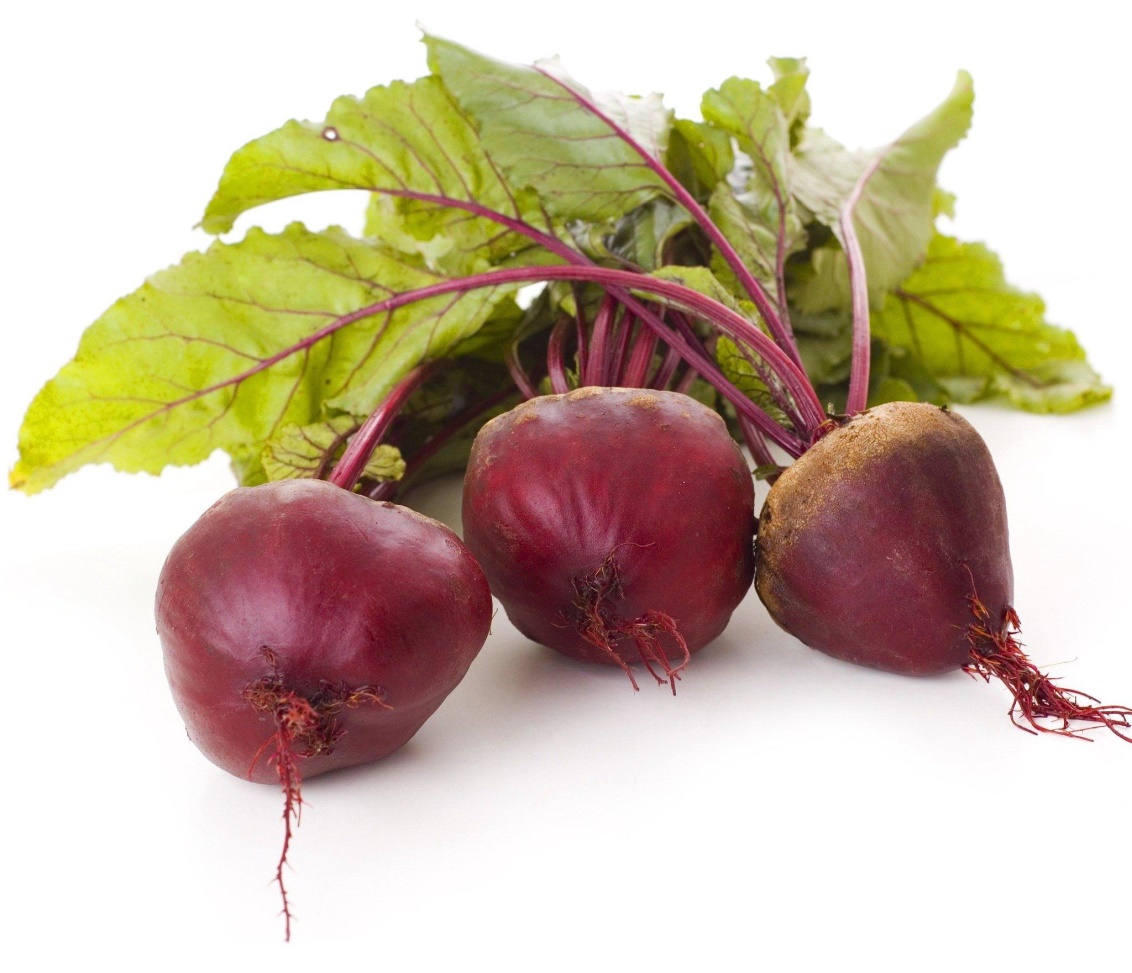 Прежде чем его мы съели,Все наплакаться успели.
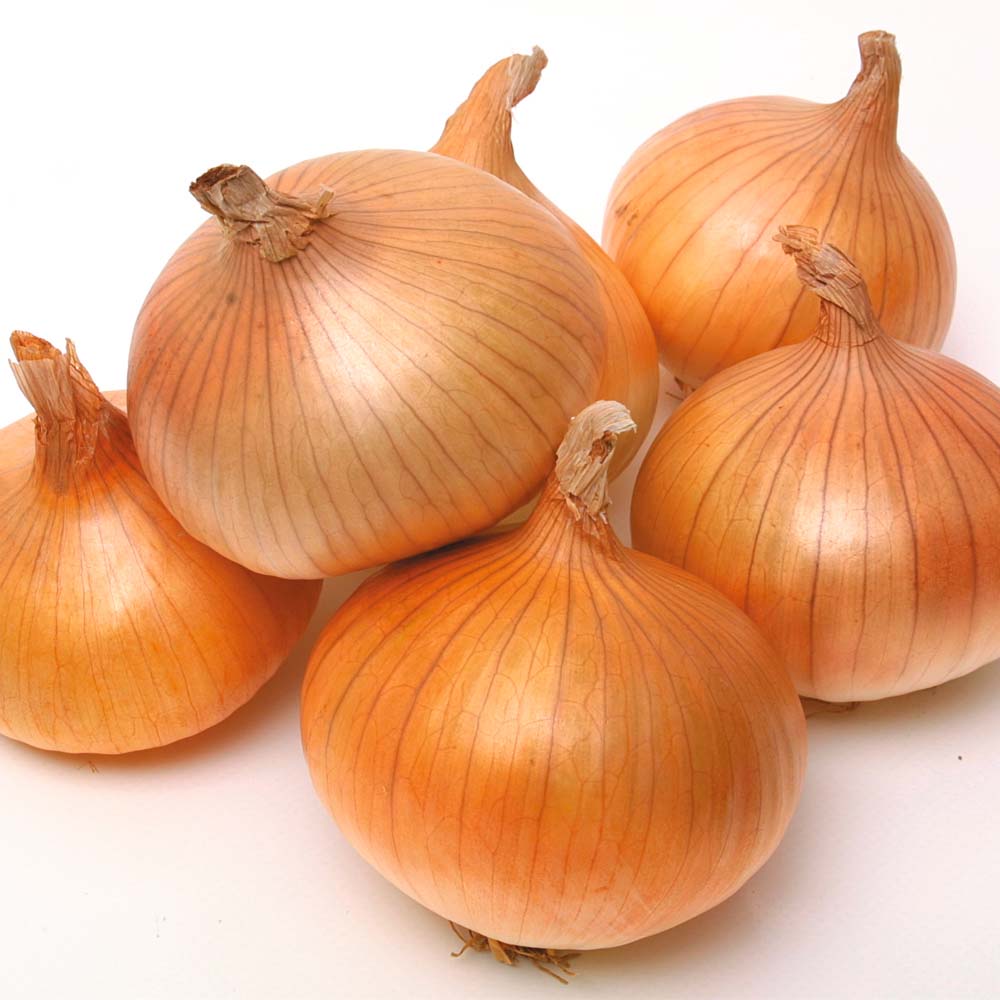 Очень длинным вырастаетИ пол грядки занимает.Этот овощ тыквы брат,Летом все его едят.
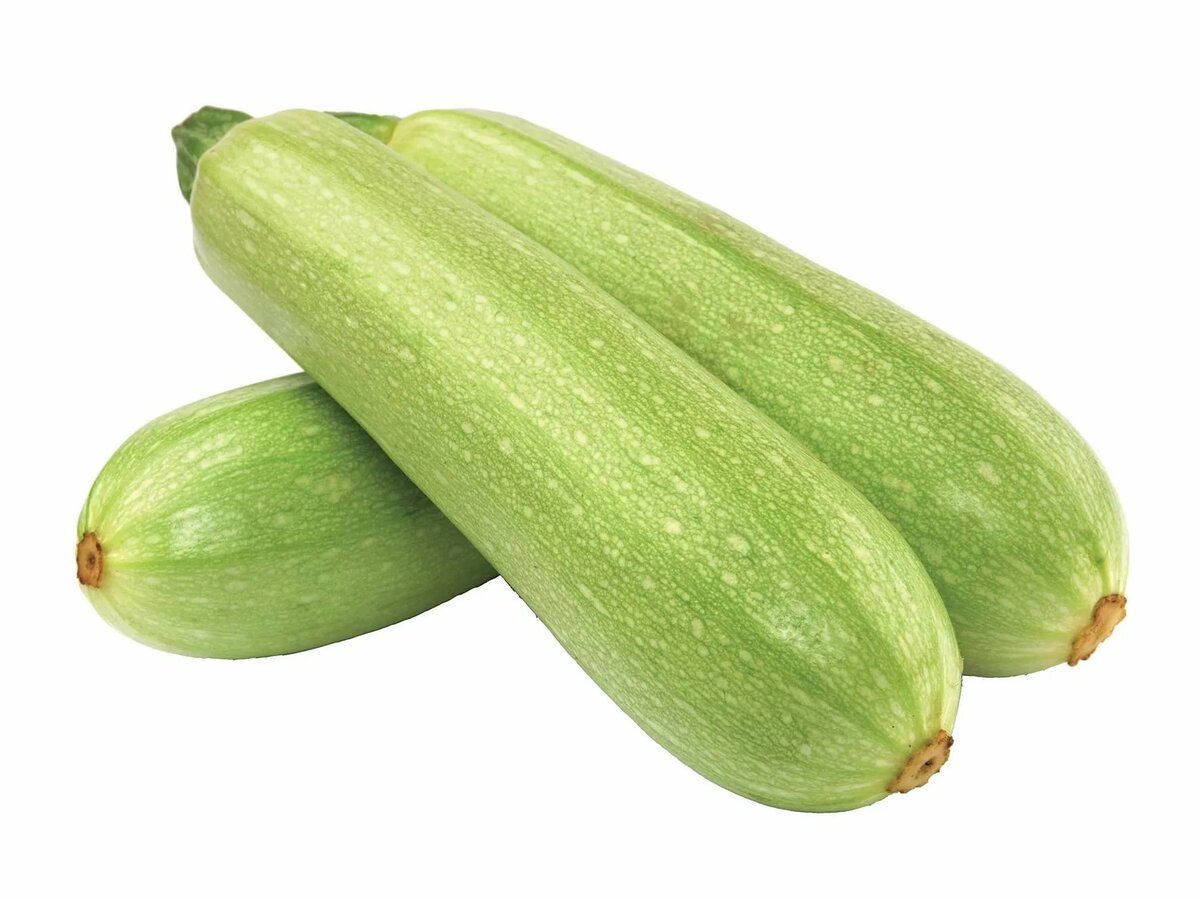 Кругла, а не месяц,Желта, а не масло,Сладка, а не сахар,С хвостом, а не мышь.
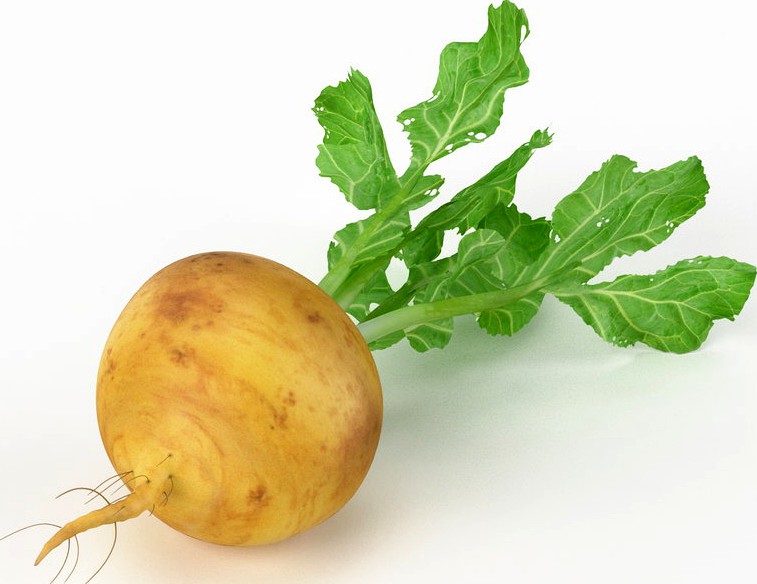 Как на нашей грядкеВыросли загадкиСочные да крупные,Вот такие круглые.Летом зеленеют,К осени краснеют.
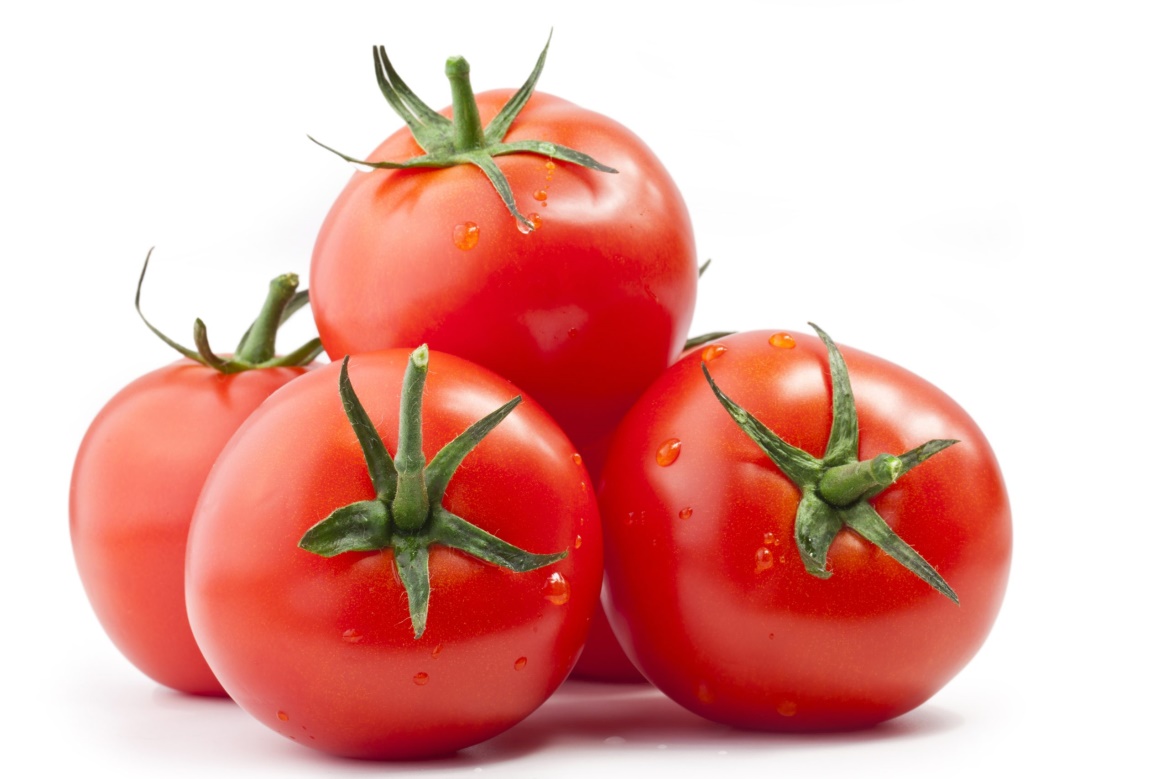 Что весною мы сажали,Потом летом поливали.Все, что осенью на грядкахПоспевает: вкусно, сладко!Не зевай и собирайНаш осенний…
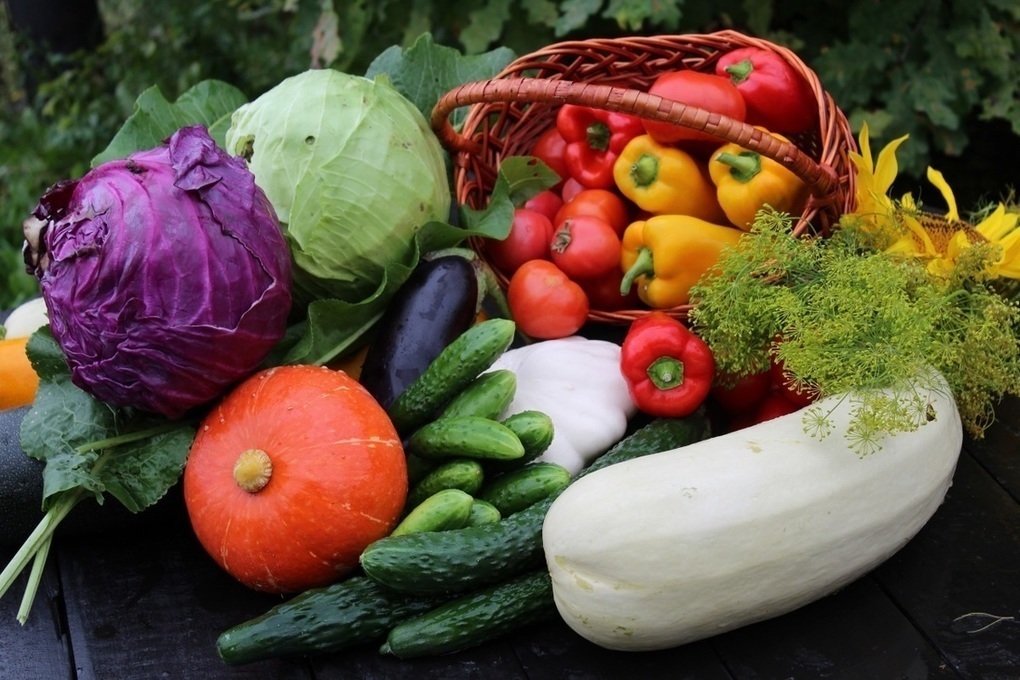 Спасибо за внимание!